Love,Lift,Lead our kids into the future.
The power of mentoring in todays times.
Refuge mentoring program
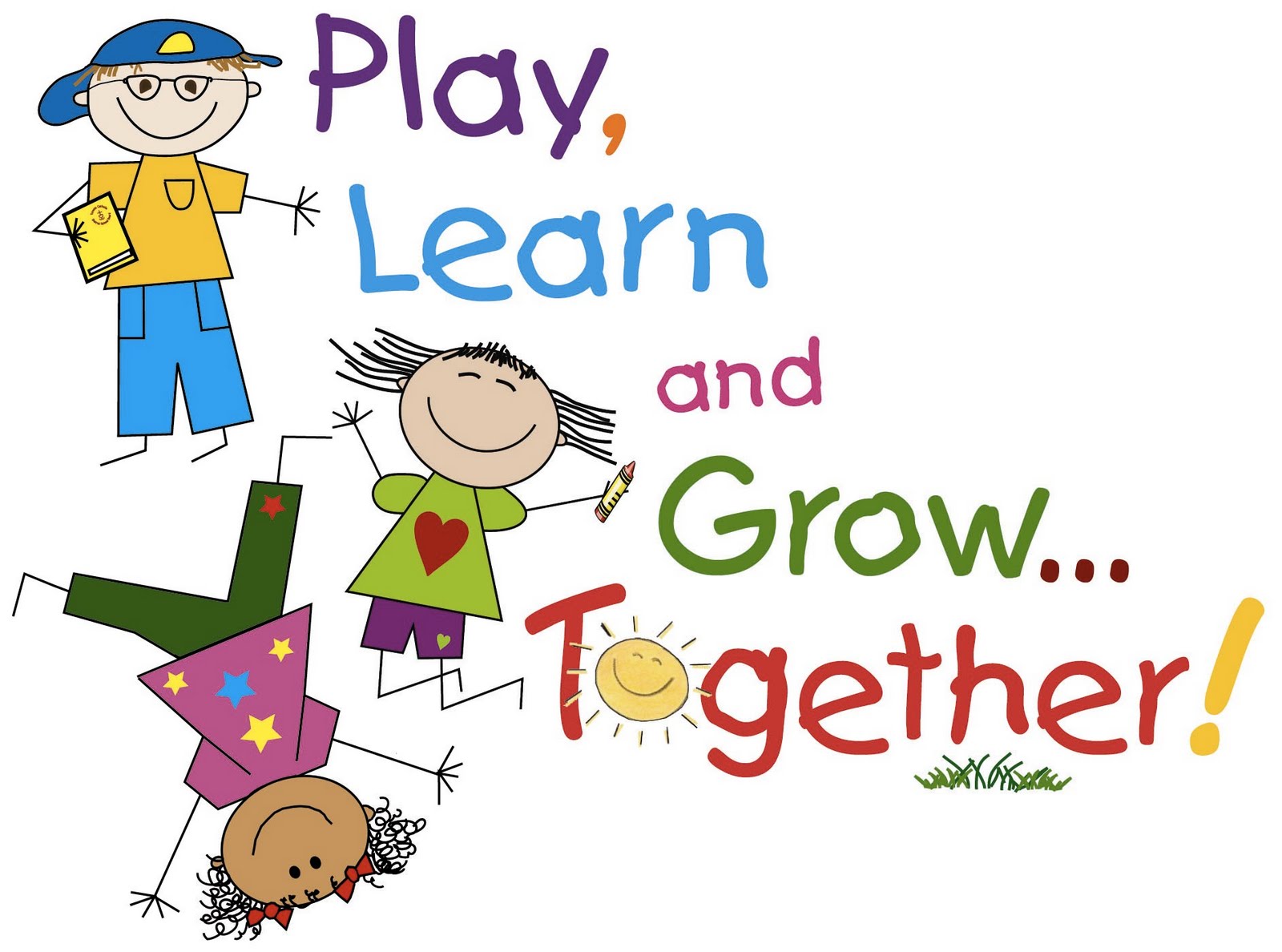 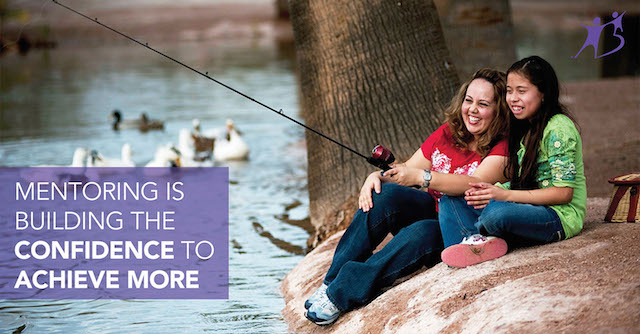 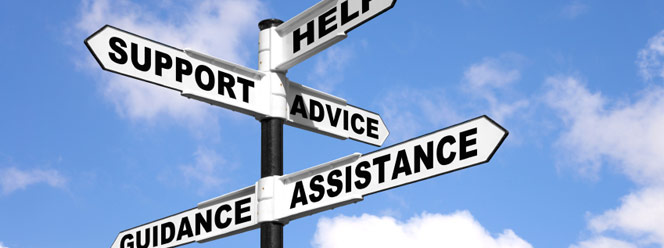 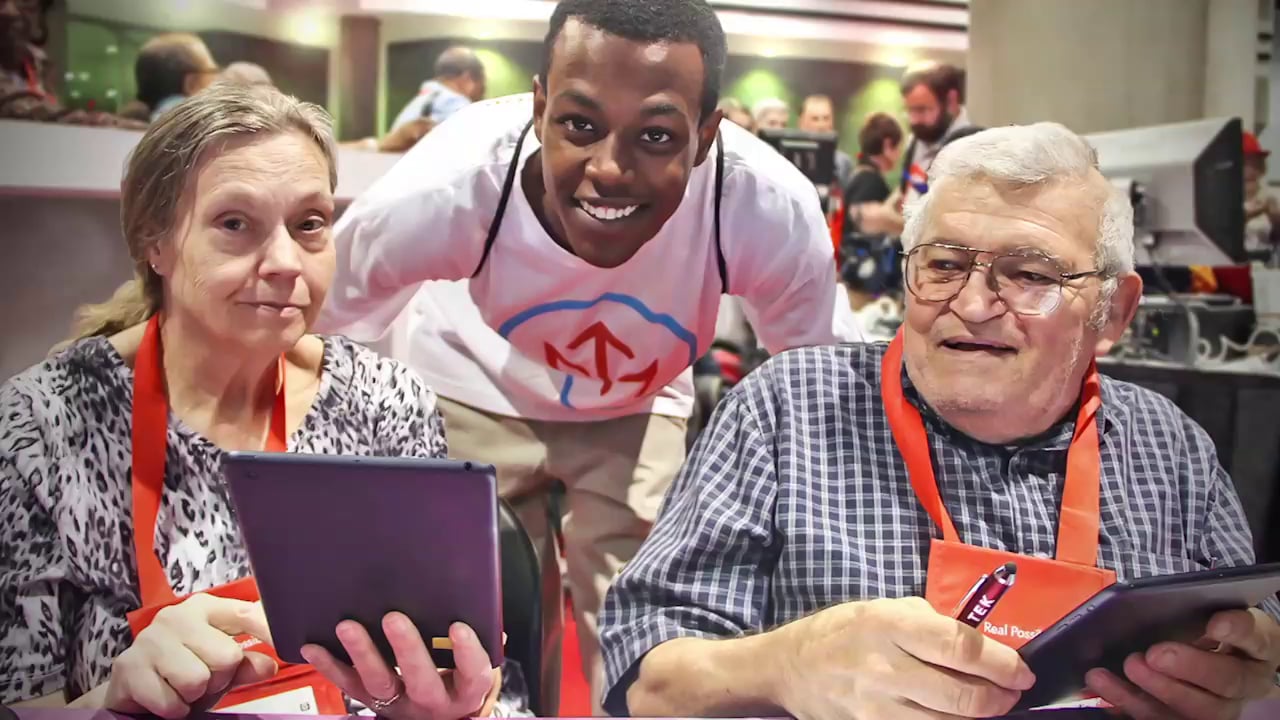 Our mission
Our mission is to reach kids of all ages along with their parents to help guide them in a Christian path to a better life through mentoring. The mentor team at Refuge is dedicated to help all children of God to succeed and reach their Goals and dreams. Through mentoring we can achieve many things to positively reenforce a child’s perspective on life. Along with  instilling life long values and skills.
Mentorship,  Jesus mentored the Twelve—“his own who were in the world” (John 13:1)—to know him (and, through him, to know the Father) and to re-present God's love in the world. Even as he reminded them “servants are not greater than their master,” he washed their feet.
Mentor Group Values
The Values we explore and strive to live by are:
Love
Thankfulness.
Compassion.
Endurance.
Creativity.
Service to others
Peace.
Wisdom.
 Learning
 Educating 
 Empathy
 Positivity
Refuge mentor team sign up sheet
Refuge Mentoring opportunities
Refuge vision and guidelines
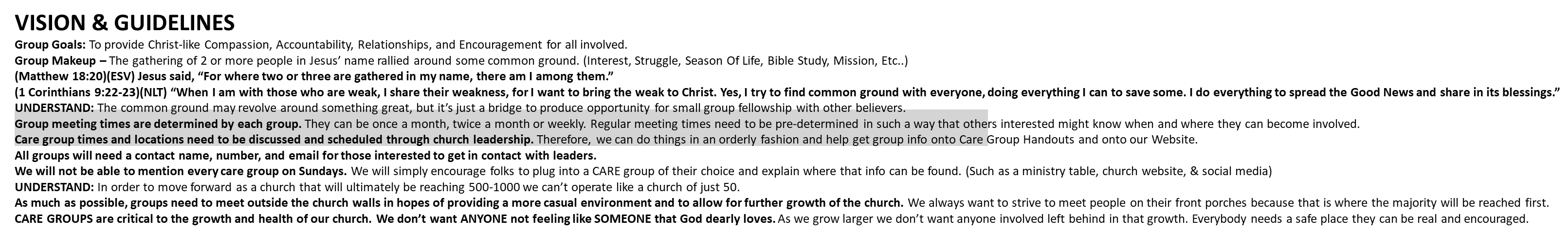